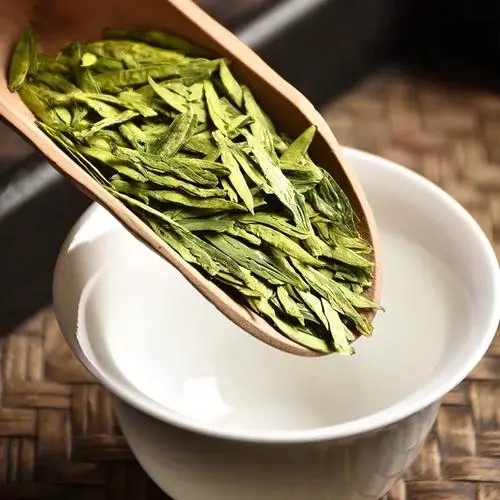 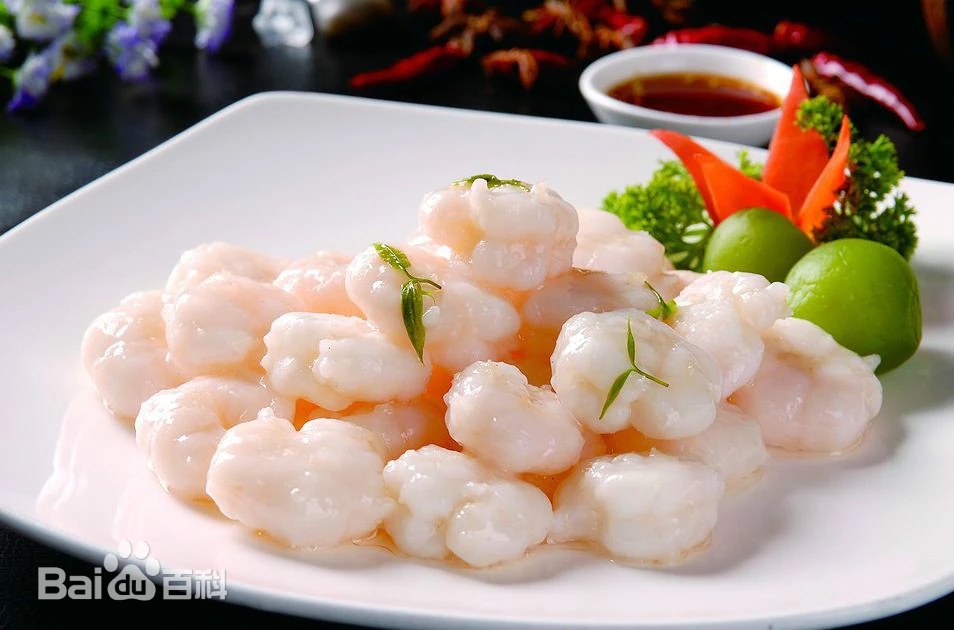 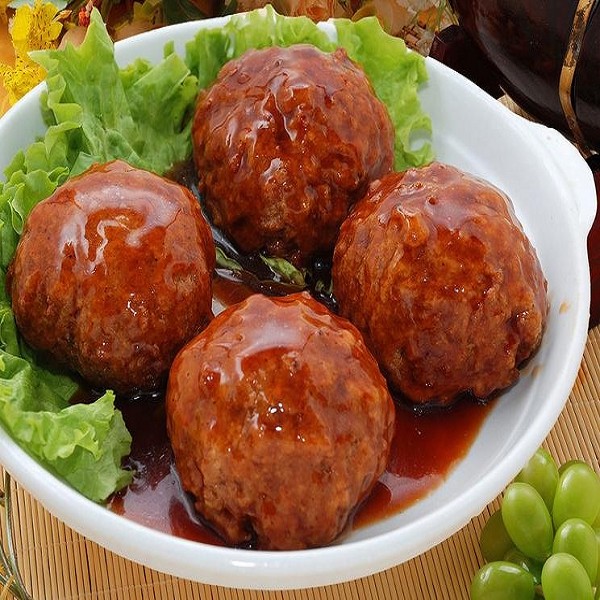 Confucius Institute at Comenius University
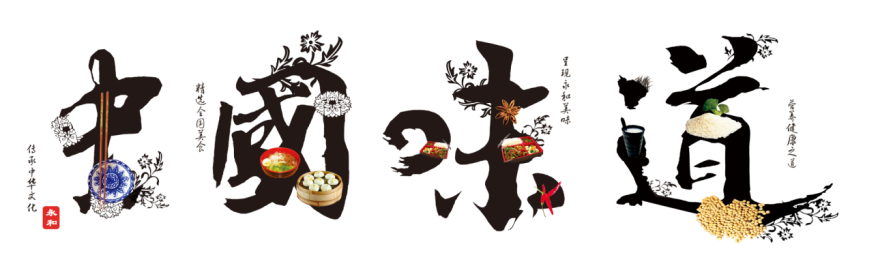 Zhou Tao
Konfuciov Inštitút pri Univerzite Komenského v Bratislave
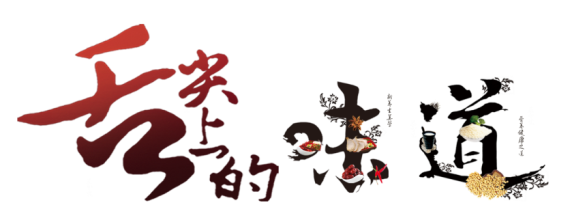 Kuchyňa Huaiyang
Dusené krevetie mäso s čajom Longjing
龙井虾仁
Huaiiyang Levie hlavy淮阳狮子头
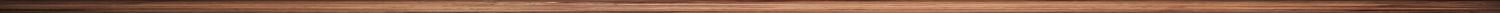 01
02
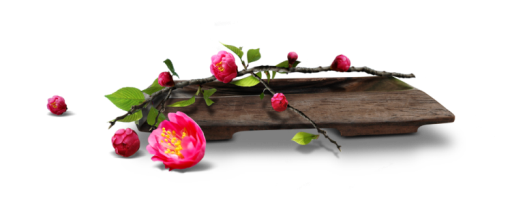 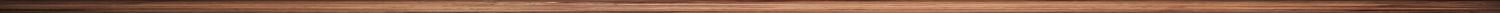 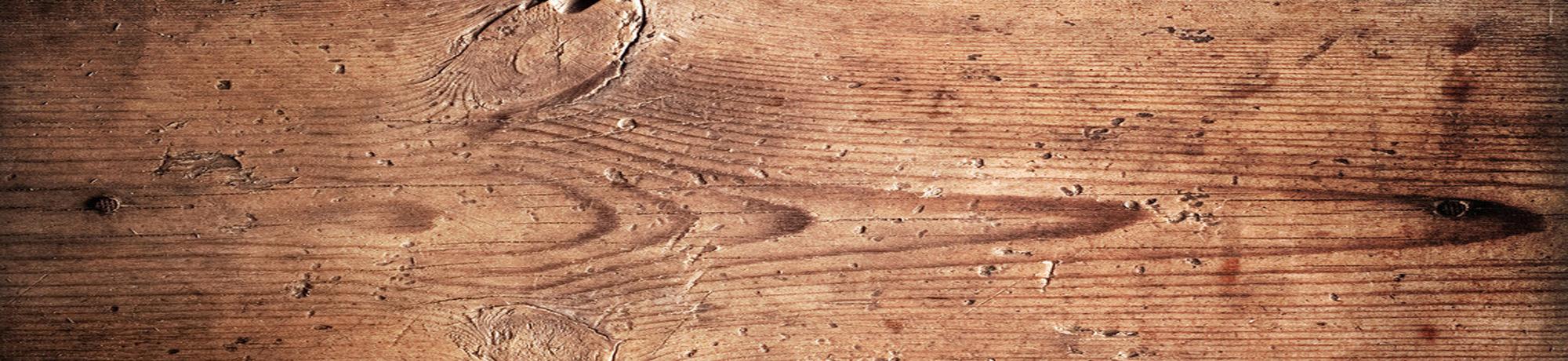 Konfuciov Inštitút pri Univerzite Komenského v Bratislave
行业PPT模板http://www.1ppt.com/hangye/
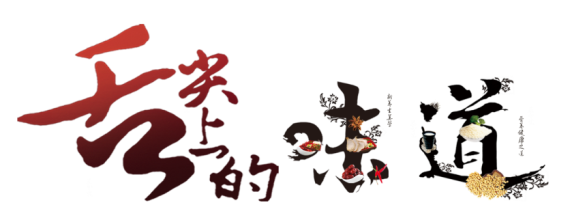 Kuchyňa Huaiyang
Kuchyňa Huaiyang je jednou zo štyroch tradičných čínskych kuchýň s pôvodom v Yangzhou a Huaian. Je plná charakteristík Huai a Yang. Väčšina surovín pochádza z produktov pochádzajúcich z vody – riek a jazier. Táto kuchyňa je špičkovým kulinárskym umením, s originálnou chuťou ako nadradenou a snahou o jemnú a obyčajnú chuť bez straty elegancie. Ide o jedinečný koncept „harmónie, zjemnenia, jasnosti a nového“
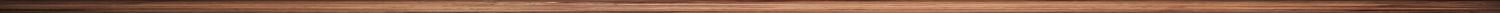 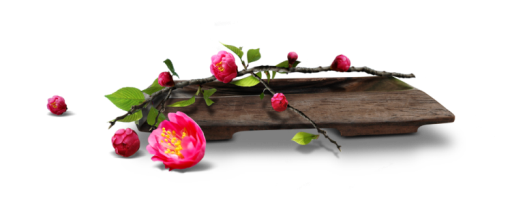 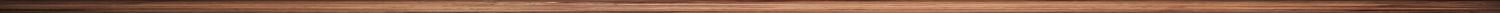 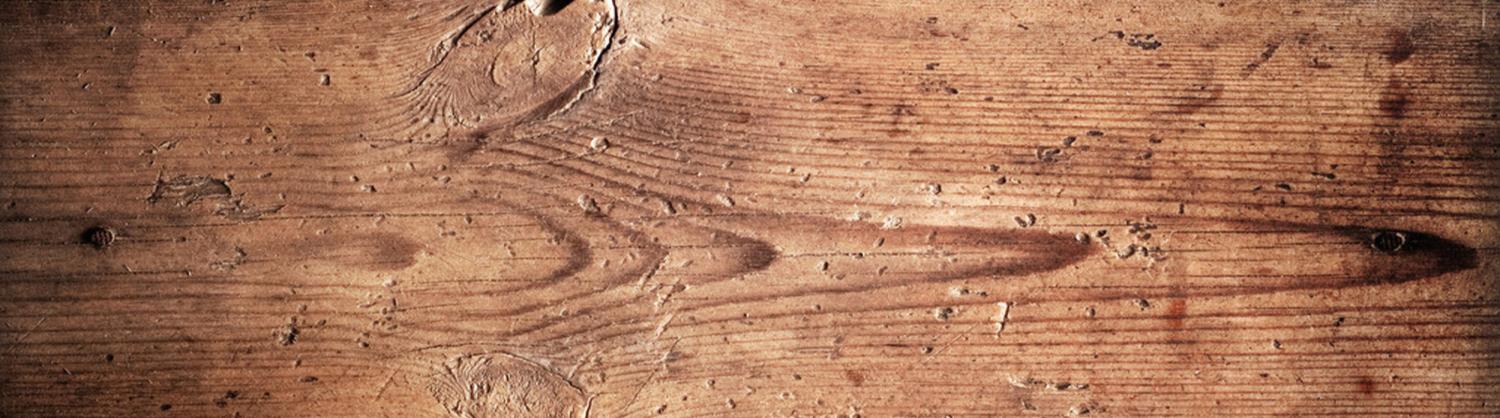 Konfuciov Inštitút pri Univerzite Komenského v Bratislave
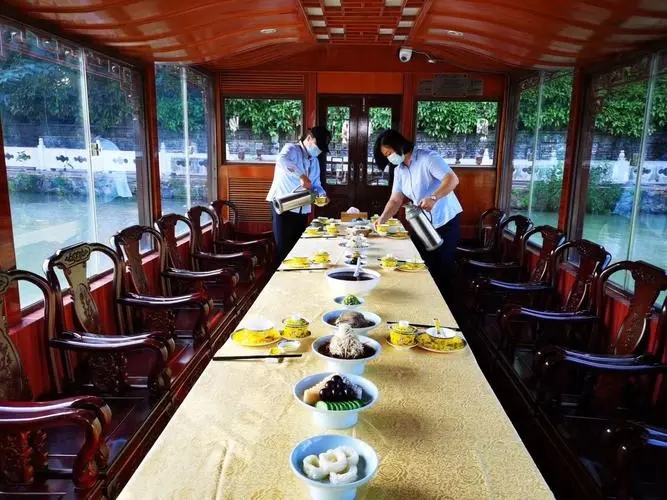 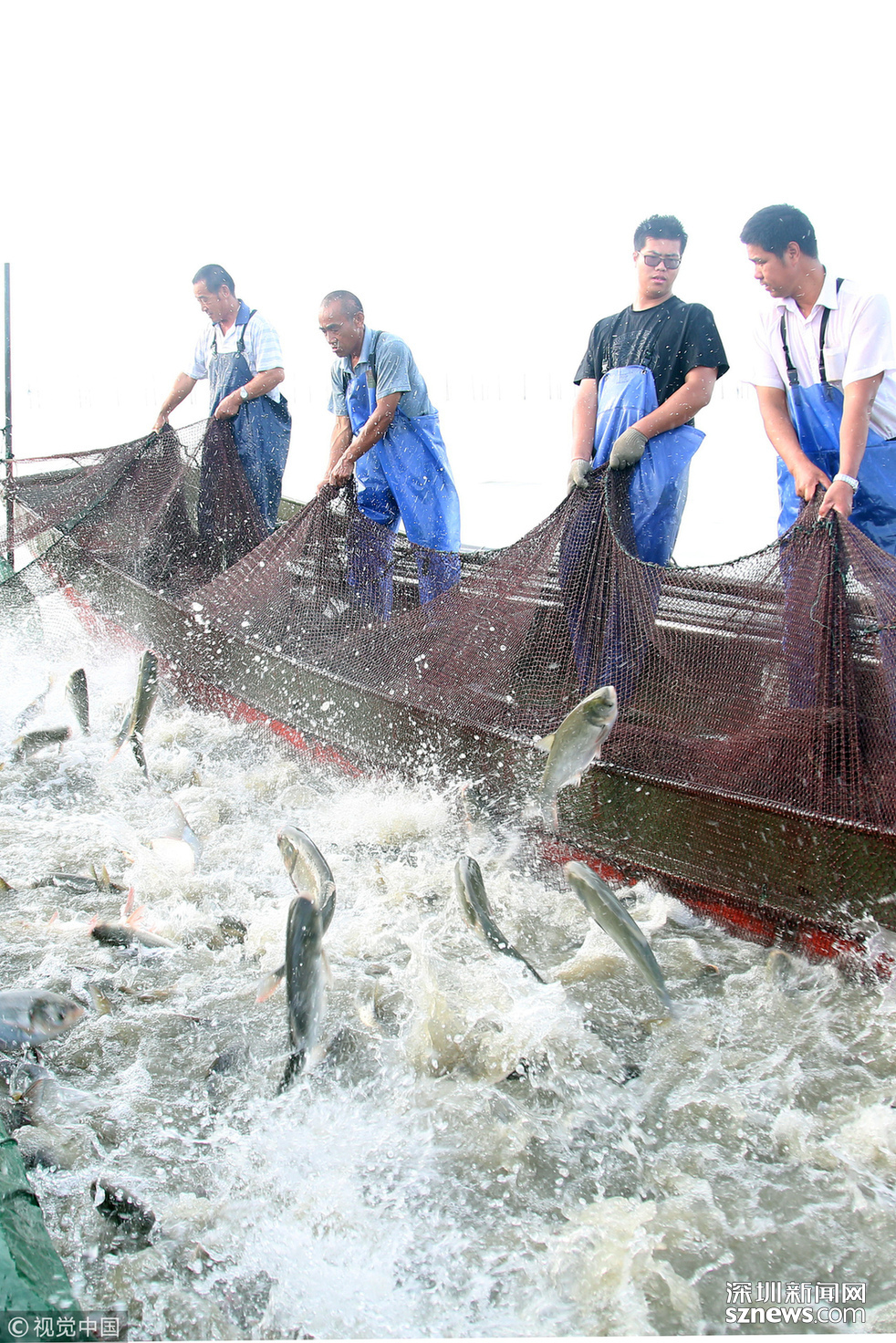 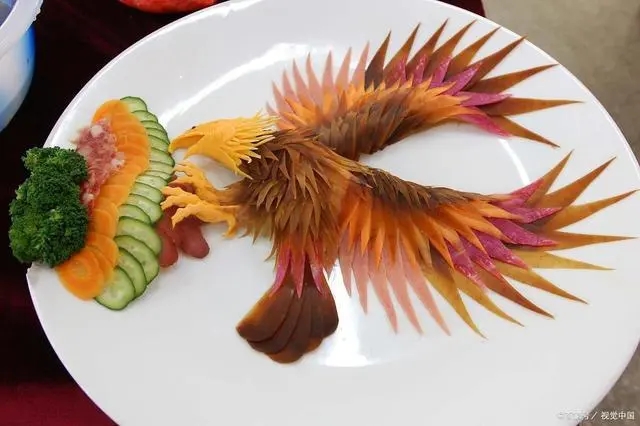 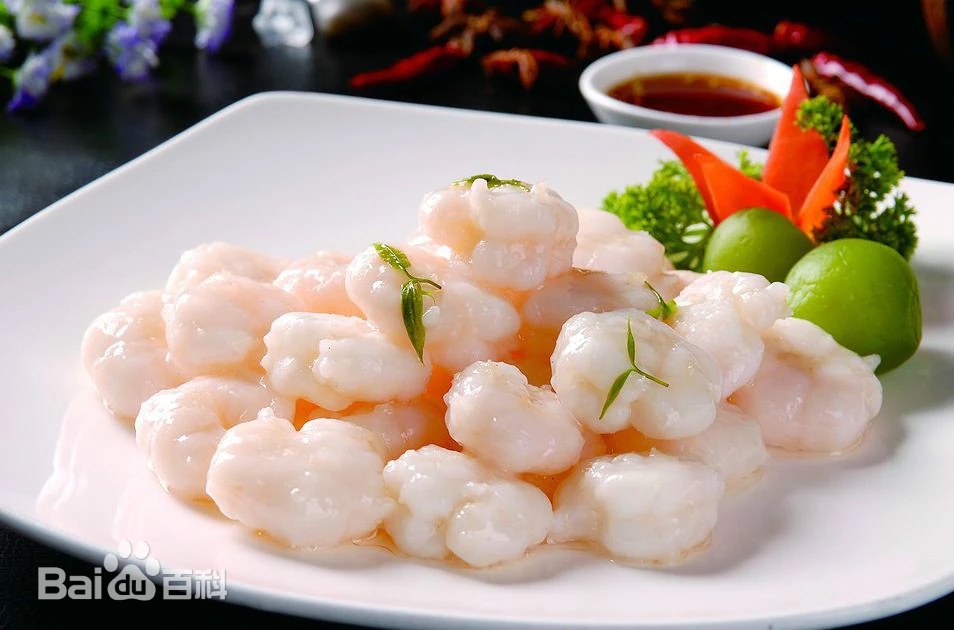 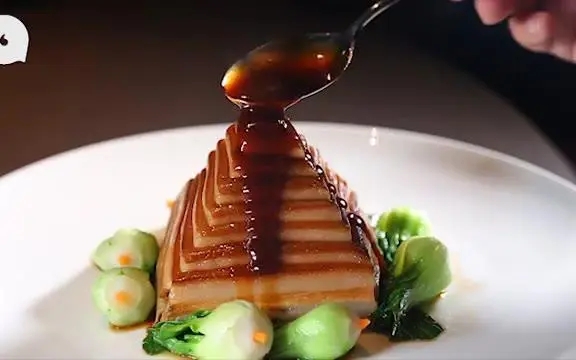 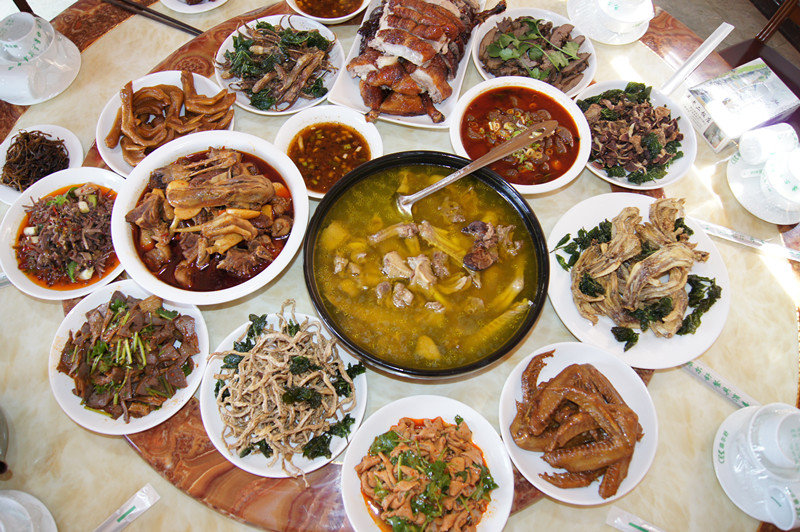 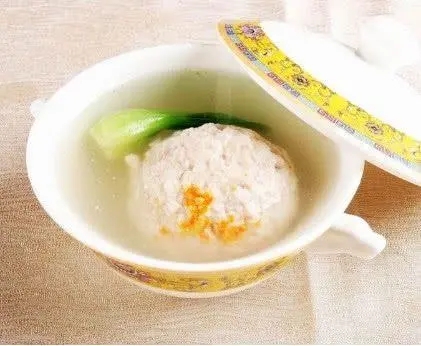 Zameranie sa na originálnu chuť,
elegantný štýl jedla
Pekné servírovanie
Pekný tvar jedla
Hlavne z riek a jazier
Konfuciov Inštitút pri Univerzite Komenského v Bratislave
01
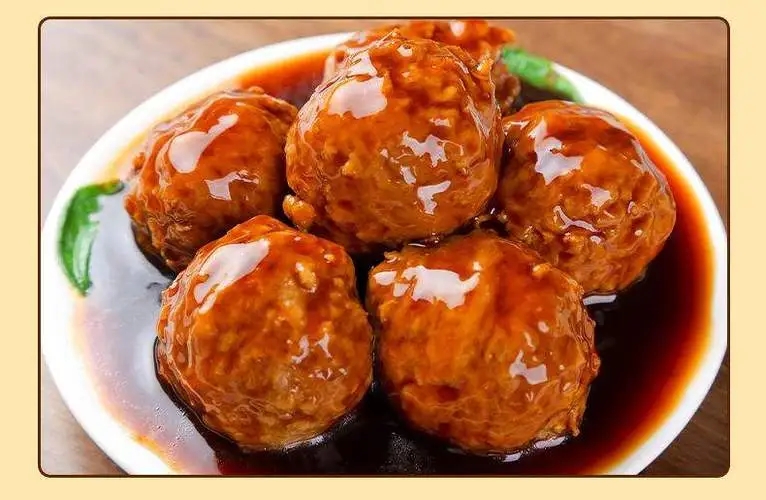 Huaiyang-Levie hlavy
Levie hlavy, predtým známe ako slnečnicové mäsové guľky, sú tradičným jedlom v kuchyni Huaiyang v Číne. Podľa legendy cisár Yang zo Sui Yangdi išiel na výlet do hôr provincie Yangzhou. Jeho kuchár mu pripravil 4 jedlá -mandarínsku rybu á la veverička, krevetiu tortu, slonovinové kuracie prúžky a slnečnicové mäsové guľky.
Práve tieto slnečnicové mäsové guľky boli v dynastii Tang premenované na Levie hlavy.
CHUTNÉ JEDLO
Konfuciov Inštitút pri Univerzite Komenského v Bratislave
Príprava levích hláv:
1. 400g mletého bravčového  mäsa, pridáme    mletý zázvor a cibuľku 
2. Jedno vajce, jedna lyžica vína na varenie
3. 1 lyžička mletého čierneho korenia,     1/2 lyžičky soli
4. 2 PL svetlej sójovej omáčky, 2PL ustricovej    omáčky a 2PL kukuričného škrobu,     2-3 PL múky
5. Pridajte na kocky nakrájaný lotosový koreň a    dobre premiešajte     cca 200gr (niečo vyše polovice z mäsa)
6. Mäso vytvarujte do guľky
7. Nalejte olej do hrnca, v úrovni menej ako do polovice mäsovej guľky
8. Vyprážajte na oleji 5 minút do zlatista z oboch strán
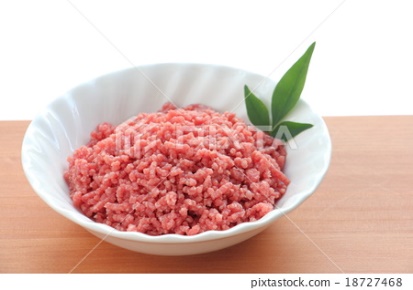 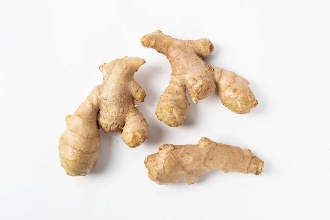 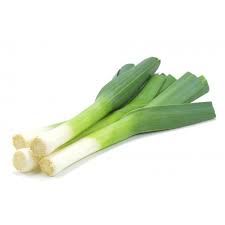 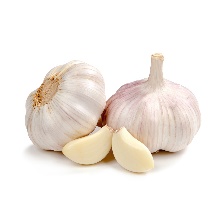 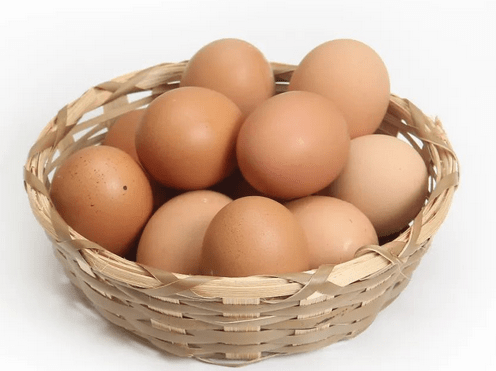 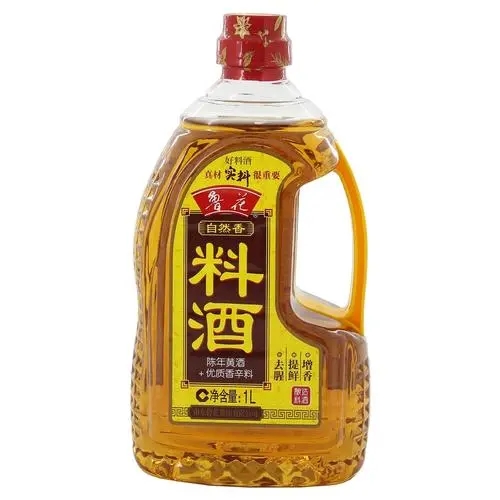 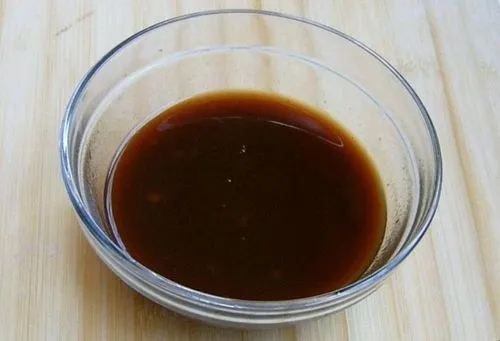 Konfuciov Inštitút pri Univerzite Komenského v Bratislave
Postup
Príprava omáčky:
1 Roztlačený cesnak, pikantnú šalotku a zelenú cibuľku za stáleho miešania opečte na oleji kým nebude voňať.
2 Levie hlavy varte vo vode pod pokrievkou 5 minút.
 3. Pripravte si omáčku: 1 lyžička ustricovej omáčky, 1/2 lyžičky octu, 1/2 lyžičky cukru, 1 lyžička škrobu, 1/2 misky vody
4 Omáčku prilejte k levím hlavám, miešajte dve až tri minúty, vypnite oheň a podávajte s cibuľkou
Konfuciov Inštitút pri Univerzite Komenského v Bratislave
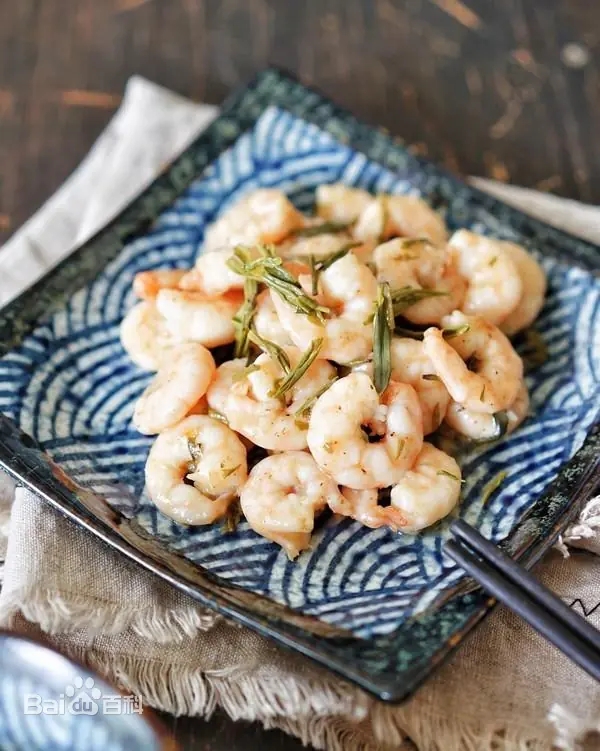 02
Dusené krevetové mäso s čajom Longjing
Kombinácia čaju a kreviet robí celé jedlo čerstvým a mäkkým. Krevety sú biele ako nefrit, mäkkučké, čerstvé, s arómou čaju. Pri jedení sa v ústach rozhostí skvelá chuť s výbornou dochuťou.
CHUTNÉ JEDLO
Konfuciov Inštitút pri Univerzite Komenského v Bratislave
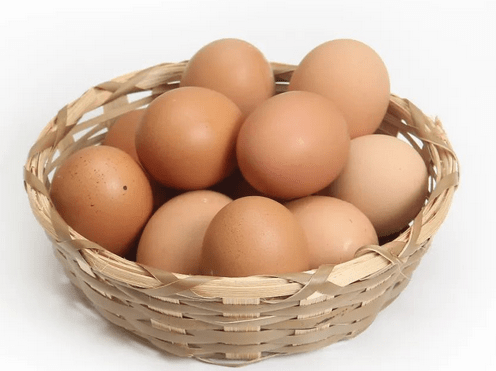 Potrebujeme:
300 g kreviet
soľ 
škrob
čaj Longjing (zelený čaj) 
víno na varenie 
cibuľka 
2-3 strúčiky cesnaku
zázvor 
olej 
čierne korenie 
vaječné bielko
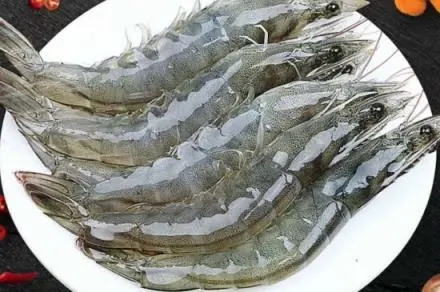 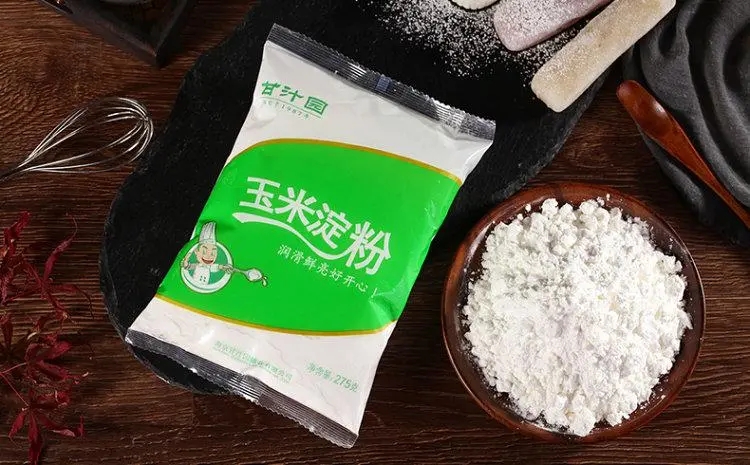 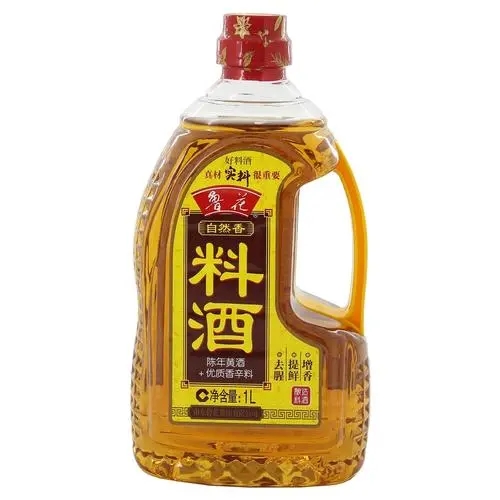 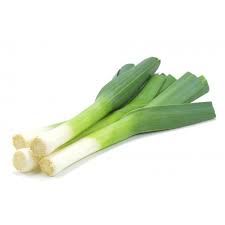 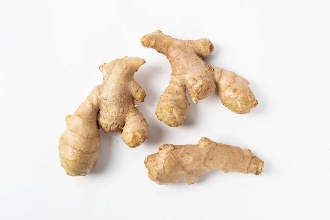 Konfuciov Inštitút pri Univerzite Komenského v Bratislave
Postup:
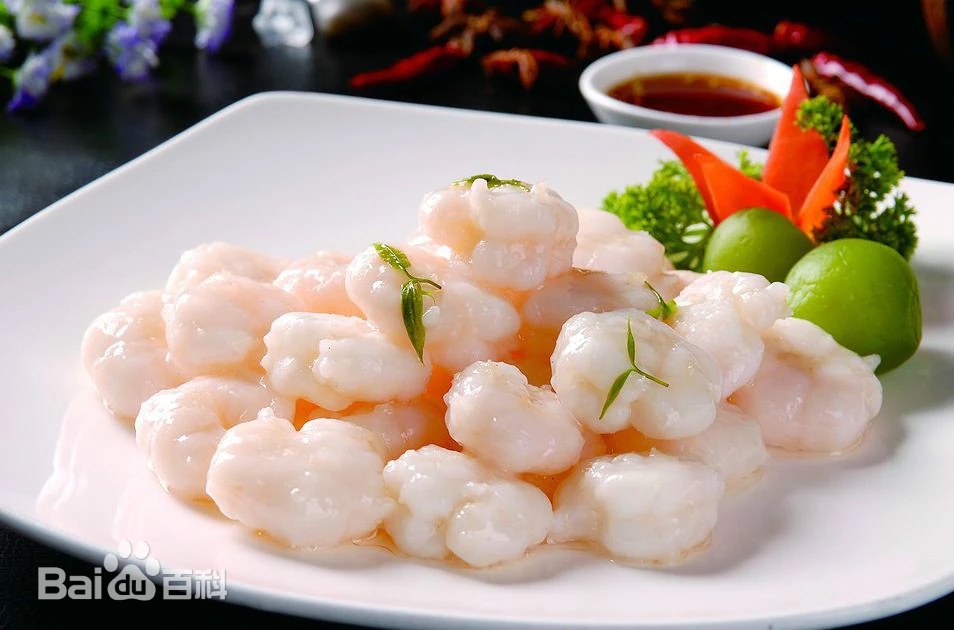 1. Nakrájajte cibuľu a zázvor
2. Osoľte krevety
3. Pridajte víno na varenie a bielko
4. Dobre premiešajte a nechajte 20 minút odstáť
5. Do 80°vody pridajte čaj Longjing
6.Čaj sceďte po rozvinutí čajových lístkov a      	primiešajte škrob
7.Na oleji orestujte cesnak, cibuľku a zázvor
8.Pridajte krevety a orestujte ich
9.Nakoniec pridajte zahustený čaj
10. Keď sa šťava zjednotí a zhustne, môžete 	podávať
Konfuciov Inštitút pri Univerzite Komenského v Bratislave
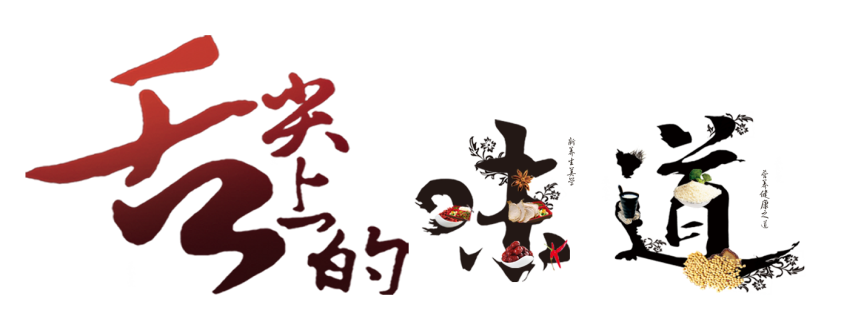 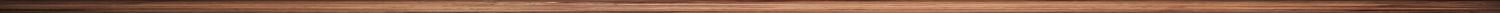 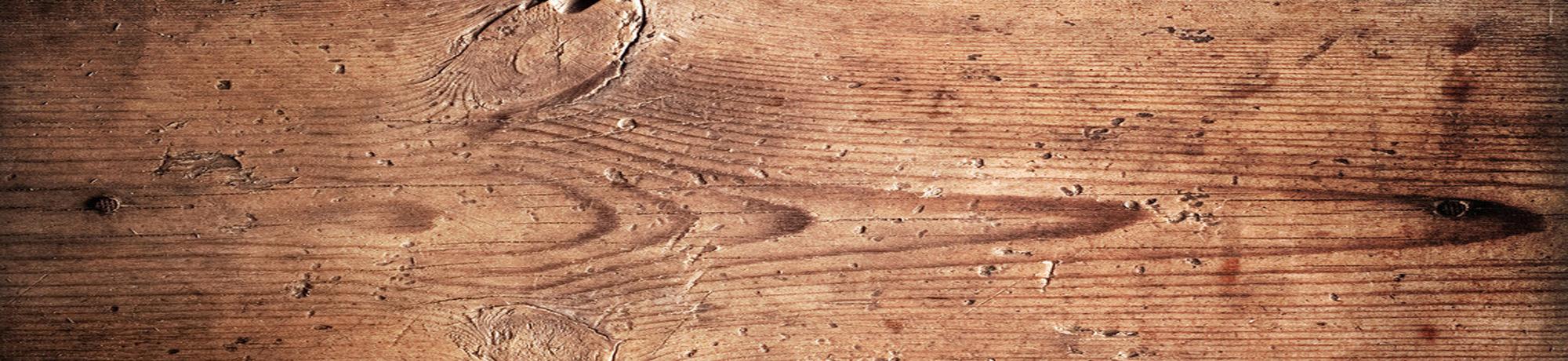 Ďakujem
Konfuciov Inštitút pri Univerzite Komenského v Bratislave